PHY 711 Classical Mechanics and Mathematical Methods
10-10:50 AM  MWF  Olin 103

Plan for Lecture 19:
Read Chapter 7 & Appendices A-D
Generalization of the one dimensional wave equation  various mathematical problems and techniques including: 
Sturm-Liouville equations
Eigenvalues; orthogonal function expansions
Green’s functions methods
Laplace transformation
Contour integration methods
10/15/2018
PHY 711  Fall 2018 -- Lecture 19
1
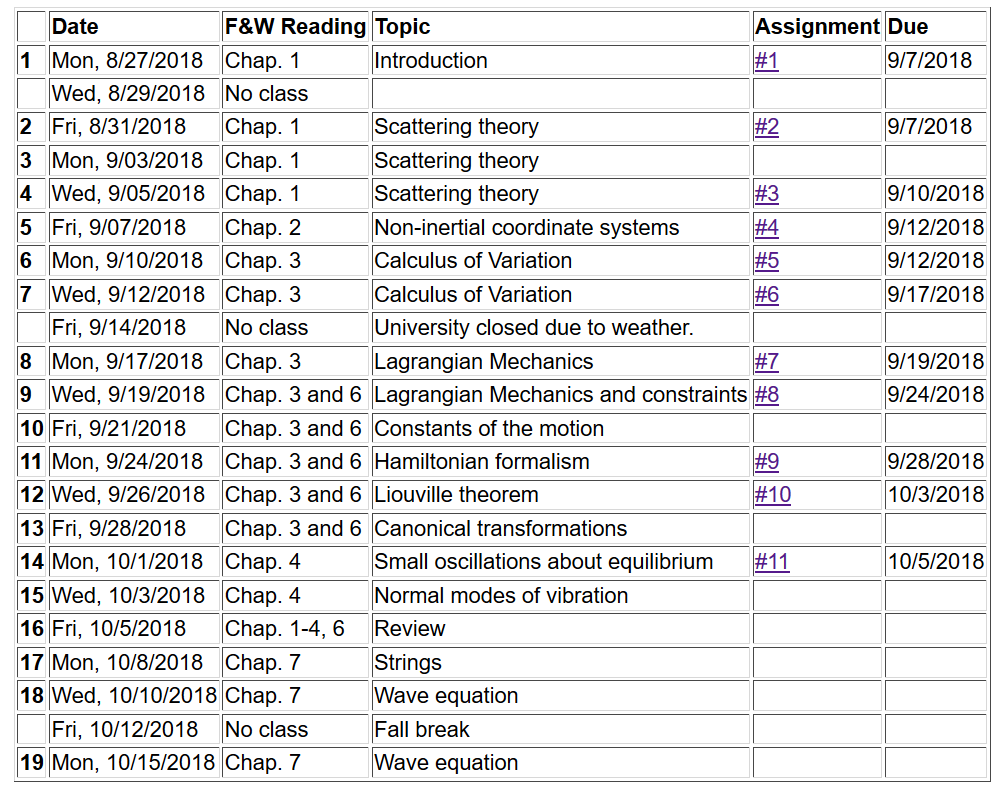 10/15/2018
PHY 711  Fall 2018 -- Lecture 19
2
Remember:     
          Mid term exam due tomorrow (Tuesday) --
10/15/2018
PHY 711  Fall 2018 -- Lecture 19
3
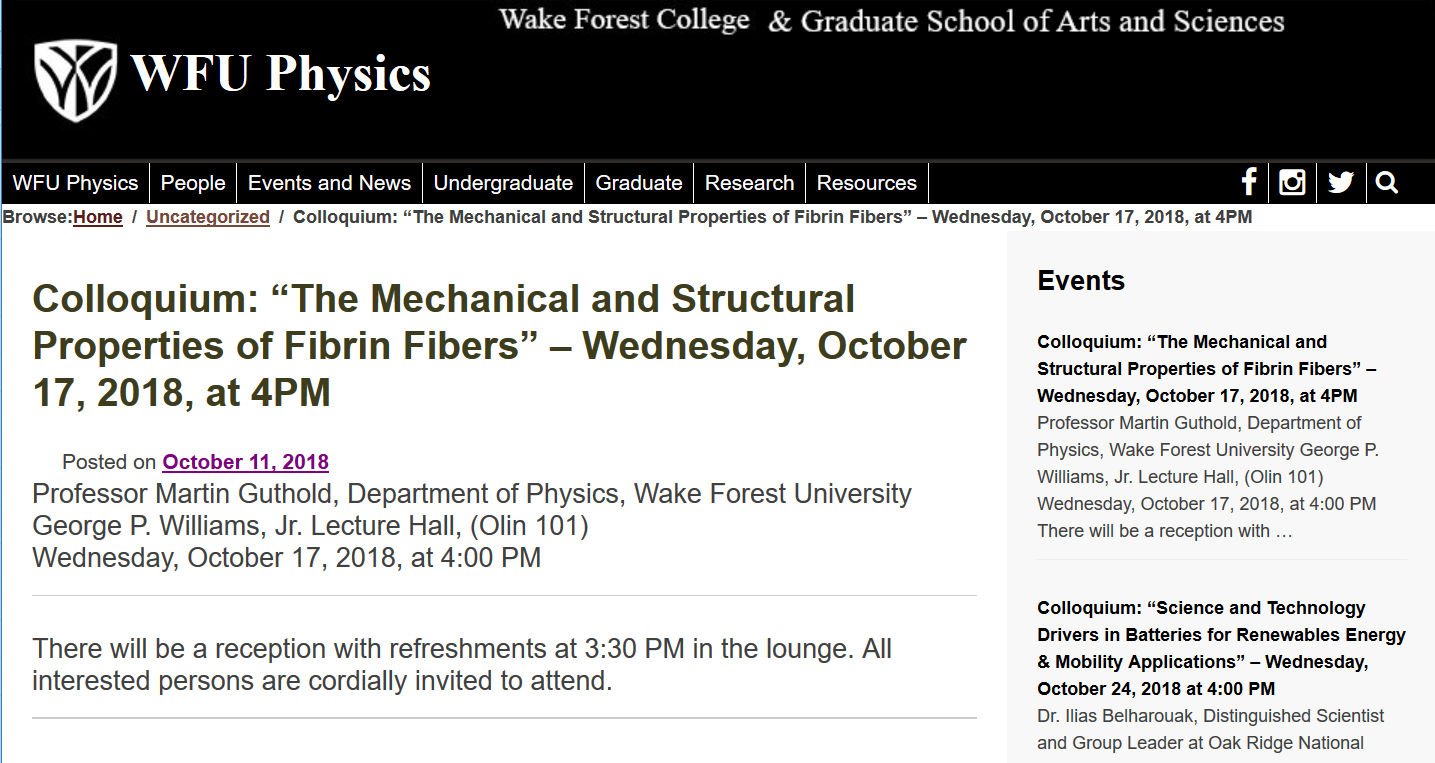 10/15/2018
PHY 711  Fall 2018 -- Lecture 19
4
Eigenvalues and eigenfunctions of Sturm-Liouville equations
10/15/2018
PHY 711  Fall 2018 -- Lecture 19
5
Variation approximation to lowest eigenvalue
In general, there are several techniques to determine the eigenvalues ln   and eigenfunctions fn(x). When it is not possible to find the ``exact'' functions, there are several powerful approximation techniques.    For example, the lowest eigenvalue can be approximated by minimizing the function
where          is a variable function which satisfies the
correct boundary values.    The ``proof'' of this inequality is
based on the notion that        can in principle be expanded
in terms of the (unknown) exact eigenfunctions fn(x):
                                   where the coefficients Cn can be 

assumed to be real.
10/15/2018
PHY 711  Fall 2018 -- Lecture 19
6
Estimation of the lowest eigenvalue – continued:

From the eigenfunction equation, we know that
It follows that:
10/15/2018
PHY 711  Fall 2018 -- Lecture 19
7
Rayleigh-Ritz method of estimating the lowest eigenvalue
10/15/2018
PHY 711  Fall 2018 -- Lecture 19
8
Rayleigh-Ritz method of estimating the lowest eigenvalue
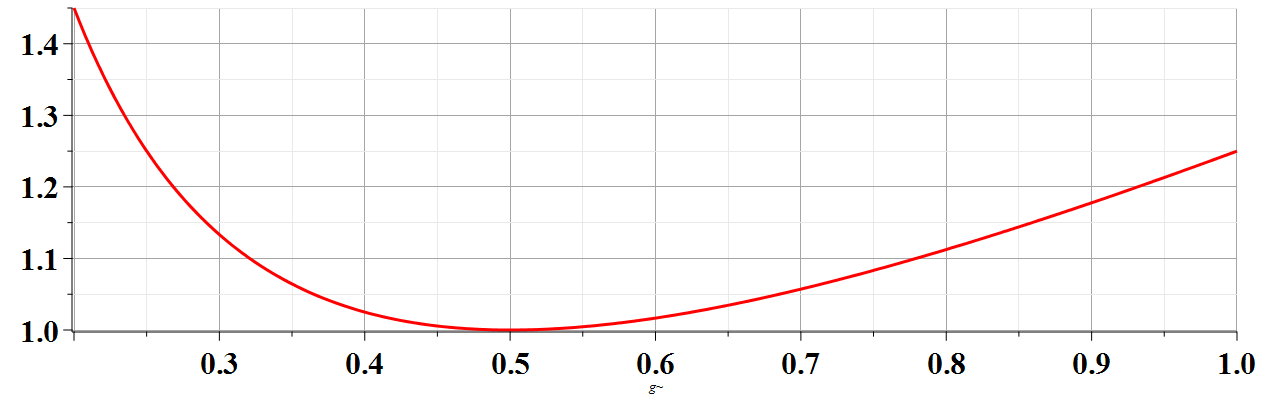 10/15/2018
PHY 711  Fall 2018 -- Lecture 19
9
Recap -- Rayleigh-Ritz method of estimating the lowest eigenvalue
Exact answer
10/15/2018
PHY 711  Fall 2018 -- Lecture 19
10
Comment on “completeness” of set of eigenfunctions
It can be shown that for any reasonable function h(x), defined within the interval a < x <b, we can expand that function as a linear combination of the eigenfunctions fn(x)
These ideas lead to the notion that the set of eigenfunctions fn(x) form a ``complete'' set in the sense of ``spanning'' the space of all functions in the interval 
a < x <b, as summarized by the statement:
10/15/2018
PHY 711  Fall 2018 -- Lecture 19
11
Some details –
   suggested that:
10/15/2018
PHY 711  Fall 2018 -- Lecture 19
12
Green’s function solution methods
10/15/2018
PHY 711  Fall 2018 -- Lecture 19
13
Green’s function solution methods
Recall:
10/15/2018
PHY 711  Fall 2018 -- Lecture 19
14
Solution to inhomogeneous problem by using Green’s functions
Solution to homogeneous problem
10/15/2018
PHY 711  Fall 2018 -- Lecture 19
15
Example Sturm-Liouville problem:
10/15/2018
PHY 711  Fall 2018 -- Lecture 19
16
10/15/2018
PHY 711  Fall 2018 -- Lecture 19
17
For L=2
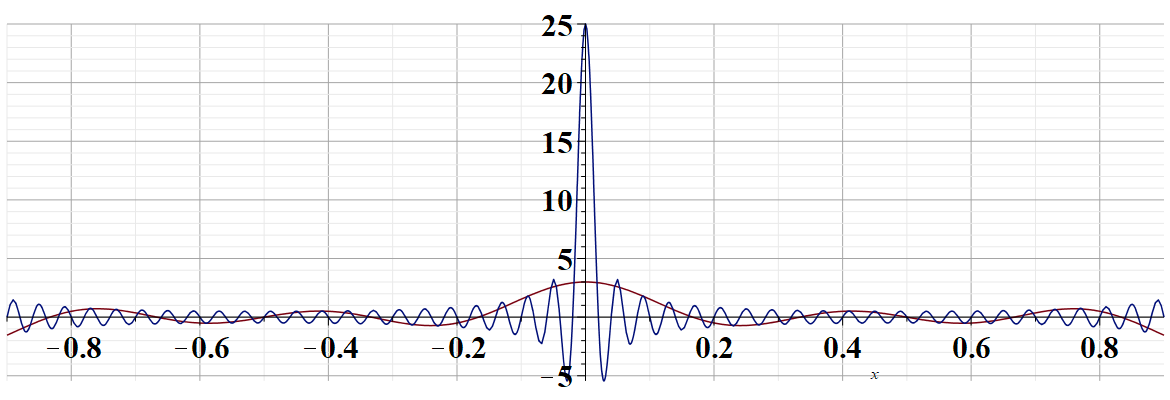 n=1..50
n=1..5
x’ –x   for x=1
10/15/2018
PHY 711  Fall 2018 -- Lecture 19
18
10/15/2018
PHY 711  Fall 2018 -- Lecture 19
19
10/15/2018
PHY 711  Fall 2018 -- Lecture 19
20
(after some algebra)
10/15/2018
PHY 711  Fall 2018 -- Lecture 19
21
General method of constructing Green’s functions using homogeneous solution
10/15/2018
PHY 711  Fall 2018 -- Lecture 19
22
10/15/2018
PHY 711  Fall 2018 -- Lecture 19
23
10/15/2018
PHY 711  Fall 2018 -- Lecture 19
24